Plant cell
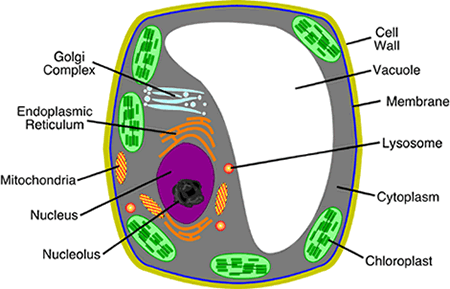 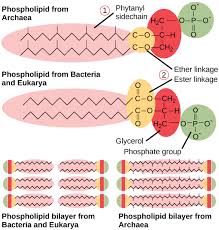 The cell and its many parts
Archaea
Animal cell
The organelles
Prokaryote
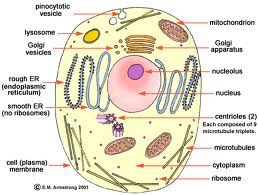 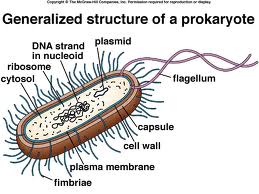 The cell is the basic unit of life
It has all the characteristics of living things:
Requires nutrition (energy)
Requires water
Contained in a membrane
Grows and reproduces
It responds to stimuli
It has a definite size and shape
It has a definite life span (it dies)
Etc.
How many and how big?
The average human adult has
60,000,000,000,000    cells
6 x 1013 
They are very small
Bacteria cells are even smaller
1000x smaller
Cells vary in size and shape depending on their function
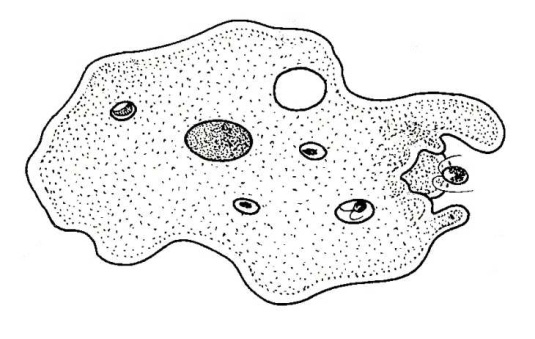 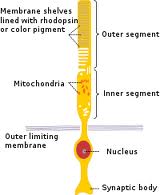 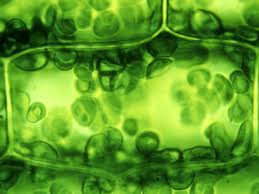 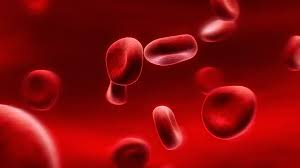 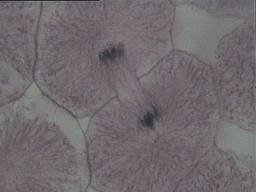 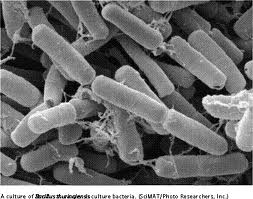 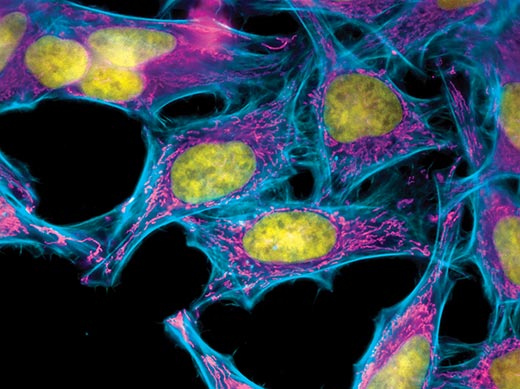 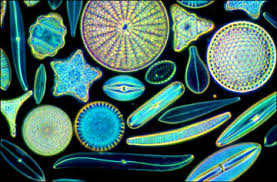 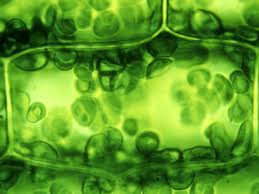 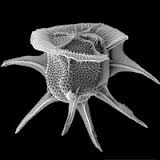 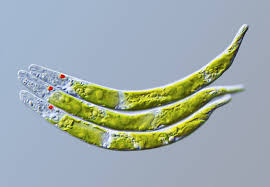 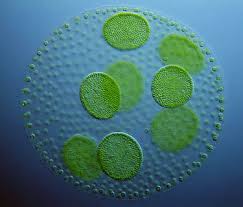 Parts of the cell
Cells have many small parts.
Each has a special job to do
They are called organelles
Each organelle is surrounded by membranes.
Membranes can isolate the inside from the outside
Membranes can break reseal and fuse with other membranes.
Membranes are important!!!!!!!!!
You will be responsible for 4 types of cells
Domain:
Archaea          (Archaebacteria)
Kingdom:
Prokaryotes   (Bacteria)
Eukaryotes	
Plants 
Animals
The Generalized Animal Cell
Please draw it
No miss, no you can’t expect us to draw that!!!OK, I’ll help you